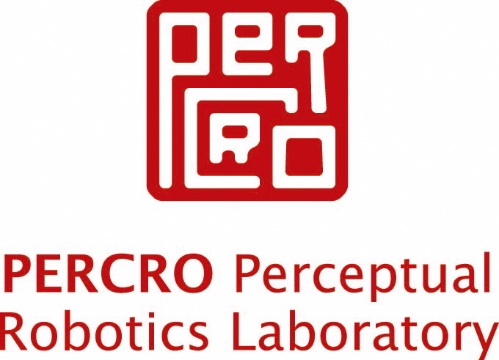 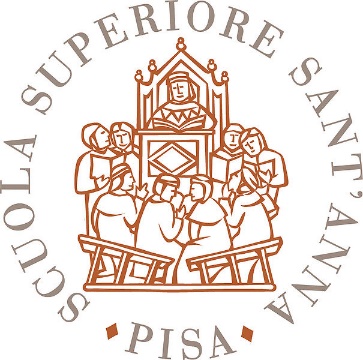 Unity: a practical introduction!
Speaker: Riccardo Galdieri
[Speaker Notes: Chiedere del corso di Design – Visita al lab]
Why Unity?
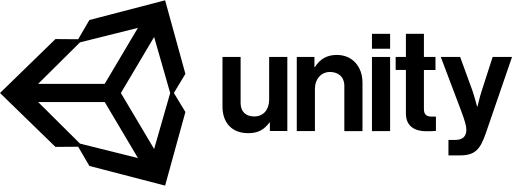 What is Unity?
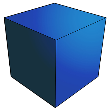 Unity is a multi-genre Game Engine. Not surprisingly, it was developed to create videogames!

Founded in 2005 in Denmark, it now counts over 1500 employees all over the world, a huge venue in San Francisco, and its current value is estimated in 1.5 BILLION dollars.

Free for personal use if your company earns less than $100k in annual gross revenues.

Recentely released its source code (sort of)

But... What can I do with it?
3
[Speaker Notes: It started as a student project!!]
Why Unity
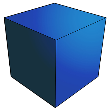 Unity used to be popular between Indie developers because it has:
A huge community support (forum/Answers) and countless tutorialson the internet
State of the art documentation, complete with examples and sourcecode
Simple user-friendly interface

It costs you nothing unless you’re making money!

Can deploy everywhere
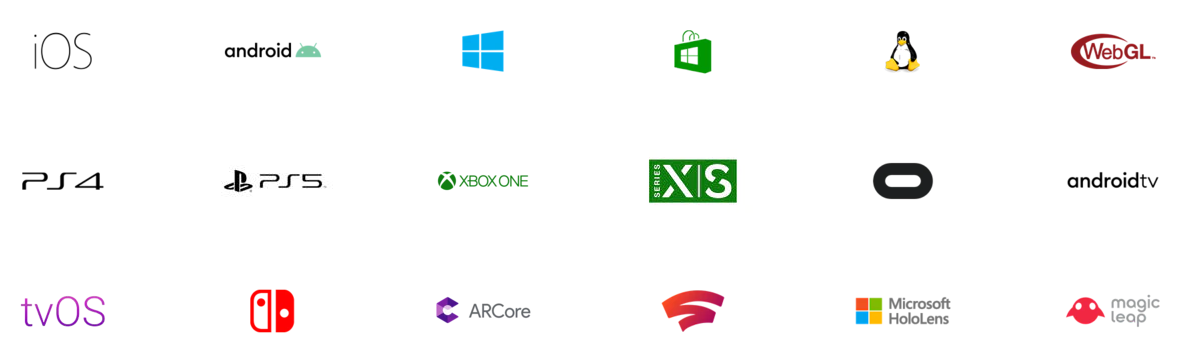 4
Why Unity
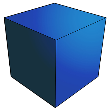 Can be customized and expanded in many different ways (Preprocessing instructions, extensible UI, external DLL support)

Unity is artists-friendly: artists do not need any technical skill to import, tweak and place their work

It is also programmer friendly: no explicit pointers, references are handled behind the scenes:
It’s extremely hard to make Unity crash!

Unity scripting is based on C#.
It used to support Boo and JS, that’s why it’s still calledscripting
5
Why Unity (A little bit more techinical)
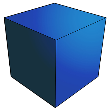 It’s an «Event Based» program (VS procedural programs). Every action is triggered as response to an event

Custom rendering pipeline: rendering pipelines can be customized to better adapt to different platforms

Lightweight releases

Component-based extensible behaviours

Multi-scene editing

Prefabs!
6
Part 3: Tech Demo!
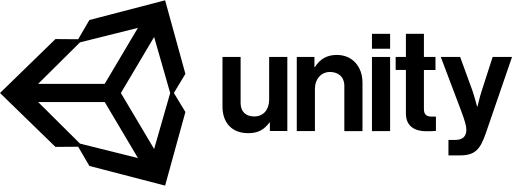 Before I forget....
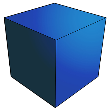 ATTEND GAME JAMS!
Unity is used 99% of the time
8
Useful links
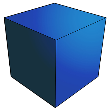 Official Unity tutorials repository – Covers every possible topic, from basic components to scripting.

Unity Forum and Unity Answers – Superb communities, if you have any question this is the best place to go

Scripting API – Sooner or later you’ll have to start coding.

Udemy – Paid course, but definitely worth it. 

YouTube, Google, and Facebook groups – Do I really have to tell you how to use these?
9
Useful links (downloads)
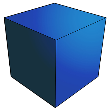 3D Models: 3dmdb, thingsverse, turbosquid, CGTrader, BlendSwap

Textures: Textures.com, poliigon, freestocktextures
10
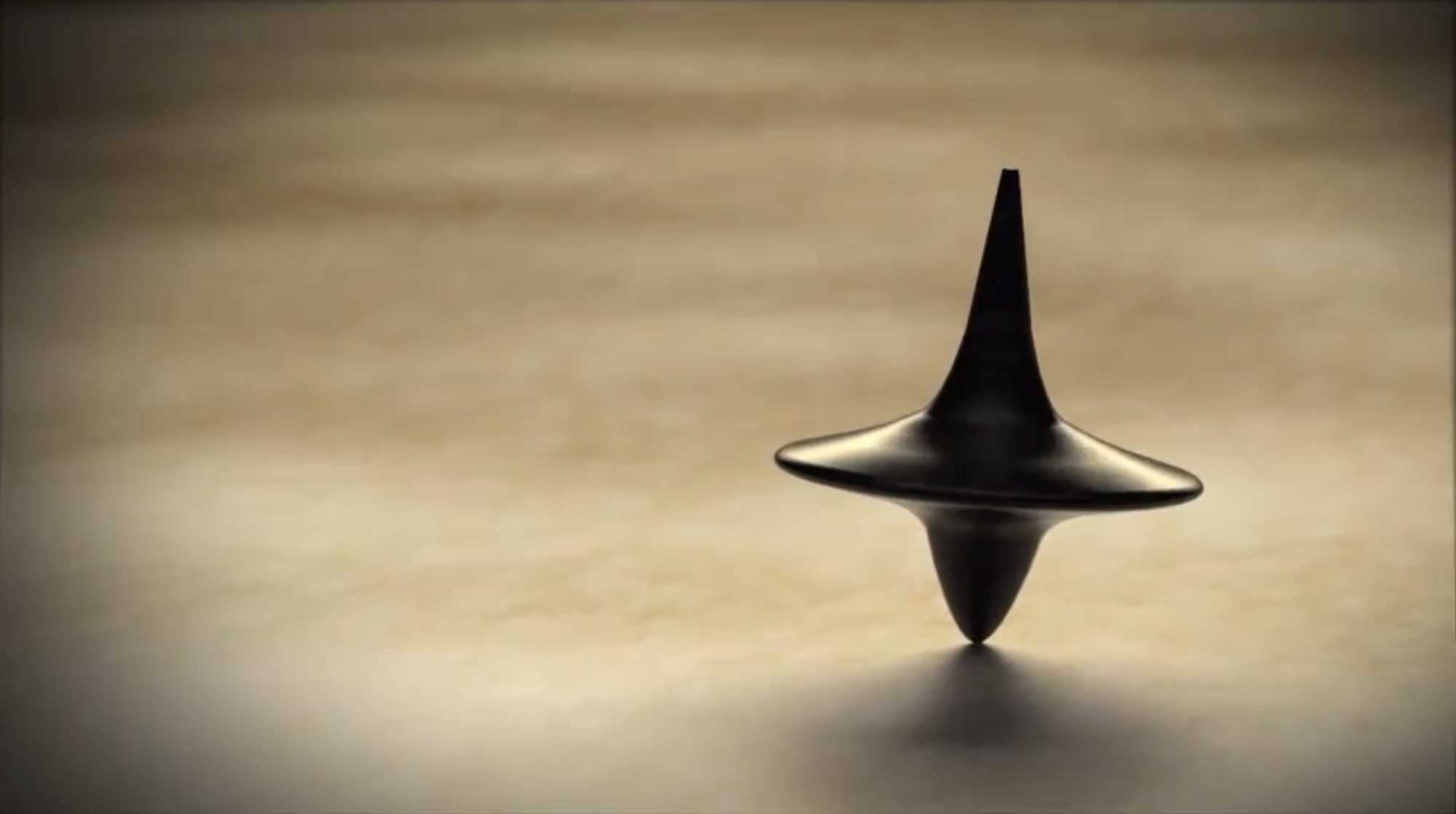 «Is there going to be another lecture? I don’t know»
Questions?
11